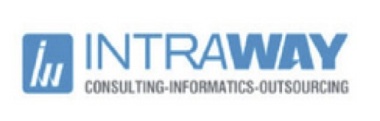 INTRAWAY Ε.Π.Ε
MetaResIm
Μετα-ανάλυση ερευνών για την κοινωνική ένταξη των Υπηκόων Τρίτων Χωρών στην ελληνική κοινωνία 27 ΙΟΥΝΙΟΥ 2013Μανίνα Κακεπάκη, ερευνήτρια ΕΚΚΕΗ μετα-ανάλυση των ποιοτικών ερευνών:διαδικασία ‐ προκλήσεις‐ αποτελέσματα
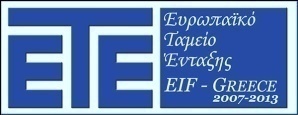 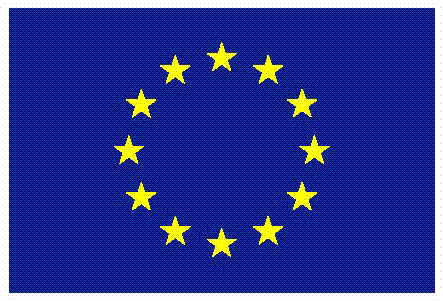 Η Δράση 2.1./11, Έργο 2.1.β./11 με τίτλο: «Μετα-ανάλυση των ερευνών που έχουν διεξαχθεί για τη μετανάστευση
σε σημαντικά και σχετικά με την ένταξη πεδία (υγεία, κοινωνική ασφάλιση, εργασία, εκπαίδευση κ.λπ.)» 
συνολικού προϋπολογισμού €150.000,00 χρηματοδοτείται από το Ευρωπαϊκό Ταμείο Ένταξης (75% Κοινοτικοί Πόροι και 25% Εθνικοί Πόροι).
Τα βήματα
Βιβλιογραφική επισκόπηση και συγκριτική μελέτη των μοντέλων μετά-σύνθεσης
Βιβλιογραφική επισκόπηση και καταγραφή των ερευνών/μελετών
Καθορισμός κριτηρίων και κατάρτιση τελικής λίστας
Πιλοτική εφαρμογή του μοντέλου μετά-σύνθεσης
Μετά-σύνθεση ποιοτικών ερευνών στα πεδία ένταξης και εξαγωγή πορισμάτων
1. Στρατηγική εντοπισμού των μελετών:
1.1 Διαμόρφωση του ερευνητικού ερωτήματος  
1.2 Διενέργεια βιβλιογραφικής έρευνας
1.3  Αναζήτηση σε συγκεκριμένες βάσεις δεδομένων
1.4 Ελεύθερη αναζήτηση στο διαδίκτυο
1.5. Αναζήτηση σε εντοπισμένα επιστημονικά περιοδικά/συλλογικούς τόμους
1.6. Λίστα με τα τελικά ευρήματα
Διάγραμμα 1: Τα στάδια αναζήτησης και επιλογής των ερευνών
2. Εφαρμογή κριτηρίων αποδοχής/αποκλεισμών των μελετών που προέκυψαν από τη λίστα:
3. Έλεγχος καταλληλότητας των υπό εξέταση μελετών
Κριτήρια Καταλληλότητας:

Η υπό εξέταση μελέτη κάνει αναφορά στο θεωρητικό πλαίσιο και/ή περιλαμβάνει επαρκή βιβλιογραφική επισκόπηση
Στην υπό εξέταση μελέτη διατυπώνεται με σαφήνεια ο στόχος και το ερευνητικό ερώτημα 
Στην υπό εξέταση μελέτη διατυπώνονται  με σαφήνεια οι συνθήκες υπό τις οποίες σχεδιάστηκε και υλοποιήθηκε η έρευνα
Στην υπό εξέταση μελέτη περιγράφεται με σαφήνεια ο τρόπος δειγματοληψίας
Στην υπό εξέταση μελέτη περιγράφεται με σαφήνεια η μεθοδολογία συλλογής και ανάλυσης των δεδομένων
Στην υπό εξέταση μελέτη περιλαμβάνονται επαρκή πρωτογενή δεδομένα (με τη μορφή αποσπασμάτων από συνεντεύξεις κ.ο.κ) προκειμένου ο/η αναγνώστρης/στρια να πιστοποιήσει ότι τα συμπεράσματα βασίζονται στην ανάλυση των δεδομένων αυτών. 
Η υπό εξέταση μελέτη συνεισφέρει στον σχεδιασμό πολιτικών

	Εύρος τιμών: 1 έως 5, όπου: 

	5= Κατάλληλη για μετά-ανάλυση

	1= Ακατάλληλη για μετά-ανάλυση

Τελικό «σκορ» : 7 έως 35. Κατώφλι αποδοχής: 20.
4. Πιλοτική εφαρμογή της μετά σύνθεσης
Η πιλοτική εφαρμογή του προαναφερόμενου μοντέλου μετα-σύνθεσης είχε ως σκοπό:

Να αποδώσει μια κατανοητή εικόνα του ίδιου του μοντέλου
Να καταλήξει σε μια κοινή αποτύπωση των δεδομένων 
Να καταλήξει σε μια σειρά από αποφάσεις για το πώς θα γίνει η διαχείριση των δεδομένων
Να δοκιμαστεί σε διαφορετικές περιπτώσεις ερευνών, ώστε να τεθεί υπό έλεγχο η ελαστικότητα του ίδιου του μοντέλου
Πιλοτική εφαρμογή – Επιλεχθείσες έρευνες
Κέντρο γυναικείων μελετών & ερευνών ΔΙΟΤΙΜΑ,. Ποιοτικοί δείκτες ένταξης των μεταναστριών. Βιογραφικές συνεντεύξεις και ομάδες εστιασμένης συζήτησης με μετανάστριες.  Έκθεση Αποτελεσμάτων, Δράση 2.1/09: Εκπόνηση μελέτης με θέμα «Γυναικεία μετανάστευση στην Ελλάδα» χ.χ.

Πρόκειται για μια καθαρά ποιοτική μελέτη πάνω στο αντικείμενο της έμφυλης μετανάστευσης και των συνθηκών ένταξης. Οι εκτεταμένη παρουσίαση των αποτελεσμάτων της έρευνας αλλά και ο αυτούσιος ποιοτικός χαρακτήρας της μεθοδολογίας της, αποτέλεσαν τα κριτήρια επιλογής για την χρησιμοποίησή της στο στάδιο της πιλοτικής μελέτης
 
Χτούρης Σ. κ.α. (επιμ.). Κοινωνικές ομάδες με ξενοφοβικές τάσεις. Πρακτικά Ημερίδας, Ευρωπαϊκό ταμείο ένταξης υπηκόων τρίτων χωρών, Πανεπιστήμιο Αιγαίου 2012.
Πρόκειται για μια μεικτή έρευνα, με ταυτόχρονη δηλαδή εφαρμογή ποσοτικών (εμπειρική έρευνα με κλειστό ερωτηματολόγιο) και ποιοτικών μεθόδων (ομάδες εστίασης). Ο λόγος που χρησιμοποιήθηκε εδώ η μεικτή μέθοδος είναι για την επίτευξη μεγαλύτερης αξιοπιστίας των ερευνητικών πορισμάτων, μέσα από την σύγκλιση των δεδομένων της κάθε μεθόδου (τριγωνοποίηση). Ο ιδιαίτερος χαρακτήρας της μεικτής μεθόδου, με όλες τις δυσκολίες που αυτός συνεπάγεται, αποτέλεσε το βασικό κριτήριο επιλογής της συγκεκριμένης έρευνας για την πιλοτική φάση.
Στο πεδίο της ΑΓΟΡΑΣ ΕΡΓΑΣΙΑΣ η ποιοτική αφήγηση υποδεικνύει τα εξής:
Οι μεταναστευτικές ροές της χώρας κατευθύνονται κυρίως στις δομές της άτυπης αγοράς εργασίας με ένταση στα πεδία της οικιακής εργασίας την πρωτογενή αγροτική παραγωγή και τον κατασκευαστικό κλάδο. Σε μικρότερο βαθμό διαπιστώνεται η τυπική ή άτυπη ένταξη μεταναστών στον τριτογενή τομέα, τις υπηρεσίες (όπως ενδεικτικά ο τουρισμός) και την άσκηση μικρών επιχειρηματικών δραστηριοτήτων.  
 
Η μεταναστευτική εμπειρία έχει οδηγήσει στην ανάδειξη συγκεκριμένων στρατηγικών επιβίωσης οι οποίες εξαρτώνται, από την ασκούμενη μεταναστευτική πολιτική, από τις πρακτικές στρατολόγησης εργαζομένων μεταναστών, τις αντιλήψεις και τα στερεότυπα των Ελλήνων επιχειρηματιών και εργοδοτών αλλά και από τους λόγους, τις αιτίες και αυτήν την ίδια την «κουλτούρα» της μετανάστευσης.  Η δε παρούσα κρίση επηρέασε και επηρεάζει σε σημαντικό βαθμό τόσο τις στρατηγικές επιβίωσης ντόπιων και μεταναστών όσο και τη χάραξη και την άσκηση της μεταναστευτικής πολιτικής στη χώρα.  Εν μέσω κρίσης στρατηγικές επιβίωσης από προηγούμενες κρίσεις στη ζωή των μεταναστών αναδύονται και αναπροσδιορίζουν την καθημερινότητά τους ενώ οι μνημονιακές πολιτικές αναστέλλουν την ενασχόληση με σημαντικές πτυχές του μεταναστευτικού ζητήματος. 

 Η κατά κύριο λόγο ένταξη των μεταναστών στην άτυπη αγορά εργασίας μέσα από ένα πλέγμα παραβάσεων και παραβιάσεων έχει συνέπειες εκτός από τον «άτυπο» χαρακτήρα της συμμετοχής τους στον εγχώριο καταμερισμό της εργασίας, και στην συγκρότηση της αυτό-εικόνας και αυτό-εκτίμησής τους καθώς και τις ιδέες και αντιλήψεις, στερεότυπα και στάσεις «ντόπιων» και «ξένων» απέναντι στο μεταναστευτικό ζήτημα.
Ειδικότερα:
Η φύση της οικιακής εργασίας 
Aφορά γυναίκες
Χαρακτηρίζεται από κατακερματισμένο ωράριο, πολλαπλούς εργοδότες, παροδικότητα και αοριστία ως προς τα χρονικά όρια της εργασιακής σχέσης αλλά και ως περιεχόμενο, την  παροχή της εργασίας
Διαπιστώνεται αδυναμία απεγκλωβισμού από τη μετακίνηση σε άλλο εργασιακό χώρο,  η οποία συνδέεται με ουσιαστική αδυναμία εργασιακής κινητικότητας και αυτό-αποκλεισμού από δυνητικές εργασιακές θέσεις της ελληνικής αγοράς εργασίας ανάλογες με τα επαγγελματικά προσόντα των μεταναστών και την εμπρόθετη δράση τους.  Επίσης συνδέεται με συναισθήματα αυτο-απομόνωσης, αποτυχίας, μειονεξίας και κατωτερότητας
Βασική προϋπόθεση για την εξασφάλιση καλύτερων εργασιακών όρων τόσο από την πλευρά των εργοδοτών όσο και από την πλευρά των μεταναστών είναι η απόκτηση νομιμοποιητικών εγγράφων. Δηλαδή η νομική ένταξη συνιστά sine qua non όρο για την ομαλή ένταξη των μεταναστών στην αγορά εργασίας και απομάκρυνσή τους από την άτυπη και εκμεταλλευτική εργασία.
Η εθνικότητα διαδραματίζει σημαντικό ρόλο στις εργασιακές στρατηγικές που υιοθετούνται από τους μεταναστευτικούς πληθυσμούς. 
Σημαντικό ρόλο επίσης διαδραματίζει η οικογενειακή κατάσταση του μεταναστευτικού πληθυσμού
Στο πεδίο  της ΕΚΠΑΙΔΕΥΣΗΣ η ποιοτική αφήγηση υποδεικνύει τα εξής:
Η θεσμική ανεπάρκεια της επίσημης προσχολικής φροντίδας δρα ανασταλτικά ως προς την ένταξη κυρίως των μεταναστριών που φέρουν το βάρος της φροντίδας των παιδιών. 

Εγκλωβίζει τις μετανάστριες στη διακριτική ευχέρεια των εργοδοτών και της ύπαρξης ή μη άτυπων δικτύων φύλαξης και φροντίδας.
Αναφορικά με τις πρακτικές που αναπτύσσονται εντός του σχολικού περιβάλλοντος προκύπτει ότι: 
 
Αναπτύσσονται στρατηγικές αφομοίωσης εντός του σχολικού περιβάλλοντος, οι οποίες υιοθετούν τη μίμηση των κυρίαρχων αξιακών προτύπων και συμπεριφορών καθώς ως ενσωμάτωση προσλαμβάνεται κυρίως, η αφομοίωση των παιδιών στο κυρίαρχο μοντέλο κοινωνικοποίησης
Η γλώσσα αποτελεί πεδίο διαπραγμάτευσης και σύγκρουσης αλλά και αποκλεισμού
Ορισμένες φορές υιοθετούνται μεροληπτικές πρακτικές από μέρους της γηγενούς σχολικής κοινότητας ως αποτέλεσμα της έλλειψης οργάνωσης του κράτους
Ενεργοποιούνται στρατηγικές άτυπης εκπαίδευσης (γονεϊκή παρέμβαση) προκειμένου να καλυφθούν τα κενά μιας μη οργανωμένης και στοχευμένης εκπαιδευτικής πολιτικής
Τέλος, στο πεδίο των συμβόλων:
το σχολείο εμφανίζεται ως ανοίκειο περιβάλλον για τους γονείς μετανάστες, αποτρέποντας την ενεργό συμμετοχή και παρέμβασή τους
παράλληλα λειτουργεί και ως περιβάλλον απλής συνύπαρξης μεταξύ ελλήνων και αλλοδαπών μαθητών, αλλά και  διαπραγμάτευσης της νέας ταυτότητας των παιδιών δεύτερης γενιάς μεταναστών
ο χώρος του σχολείου συστήνει έναν τρόπο εξέλιξης του εαυτού ο οποίος δεν συνδέεται άμεσα με το μέλλον του ατόμου στην χώρα υποδοχής
Στα πεδία της  ΥΓΕΙΑΣ- ΚΟΙΝΩΝΙΚΗΣ ΠΡΟΝΟΙΑΣ η ποιοτική αφήγηση υποδεικνύει τα εξής:
Δομές: 
Καταγράφονται δυσκολίες πρόσβασης στο πεδίο της υγείας/πρόνοιας οι οποίες οφείλονται στην αποσπασματική λειτουργία του συστήματος υγείας
Κατά συνέπεια δημιουργείται έλλειψη πληροφόρησης για τα παρεχόμενα δικαιώματα/αγαθά του συστήματος Υγείας/Πρόνοιας 
Η πρόσβαση στην κοινωνική ασφάλιση προσλαμβάνεται εργαλειακά ως μέσο νομιμοποίησης και όχι ως κεκτημένο εργασιακό δικαίωμα
ως εκ τούτου δεν καταγράφεται ουσιαστική εμπιστοσύνη στη λειτουργία των επίσημων οργανισμών και φορέων δυσχεραίνοντας μια πιθανή μελλοντική ένταξη σε ένα επίσημο φορέα ασφάλισης
Πρακτικές: 
Ενεργοποίηση άτυπων "σεναρίων" ασφάλισης και μη θεσμικών μορφών προστασίας της υγείας (διαχείριση άτυπων διακρίσεων στα νοσοκομειακά ιδρύματα, προσφυγή σε φιλανθρωπικές οργανώσεις)  ως απάντηση σε μεροληπτικές συμπεριφορές, άτυπες ομαδοποιήσεις  και αξιολογικές κρίσεις από πλευράς των υπαλλήλων που εργάζονται στους αντίστοιχους φορείς υγείας και πρόνοιας. 
Η άλλη πλευρά του νομίσματος είναι η ανάπτυξη "αμυντικών μηχανισμών" από μέρους των εργαζομένων στις δομές πρόνοιας (παράδειγμα ΙΚΑ) ως αποτέλεσμα των ολοένα αυξανόμενων αναγκών της μεταναστευτικής κοινότητας.
Αναφορικά με την έμφυλη διάσταση: 
 
Λόγω της αυξημένης παρουσίας των γυναικών μεταναστριών στην άτυπη αγορά εργασίας, το δικαίωμα στην κοινωνική ασφάλιση εκχωρείται στους συζύγους, ενώ παράλληλα καταγράφεται άγνοια πολλών γυναικών όσων αφορά τα δικαιώματά τους.  
 
Σύμβολα:
Στο συμβολικό επίπεδο το σύστημα υγείας εγγράφεται ως αναξιόπιστο.
Στερεοτυπικές αντιλήψεις αναφορικά με τα δικαιώματα και την συμπεριφορά των μεταναστευτικών ομάδων, από την πλευρά των γηγενών
Κοινωνική ασφάλιση ταυτίζεται με το ατομικό δικαίωμα νόμιμης παρουσίας στη χώρα
There are never enough bricks and there are too few good synthesizers who wish to search out the bricks and thus put the wall together. These worthy people are usually too busy working on their own data!  (C. Wright Mills, 1959: p.9)